日期:                          天气:
五月十八日
Objectives:
新單字 New words
句型练习: 有/沒有
	Have/has/had sentence practice
Chinese traditional clothes
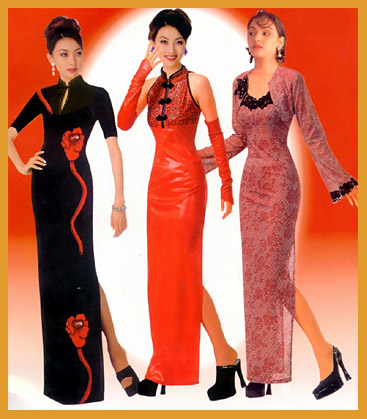 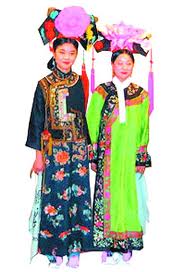 Táng  Dynasty
618-907 AD
Qīng Dynasty
1636-1912
Qípao
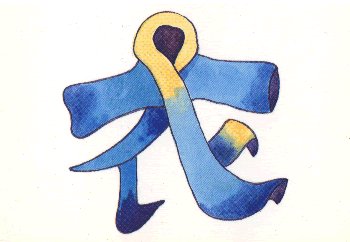 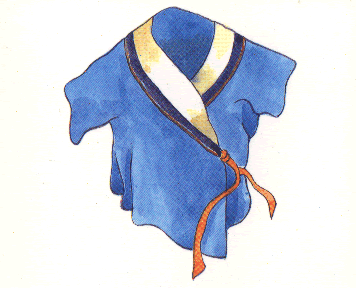 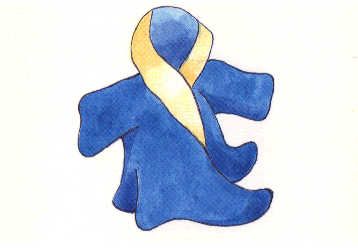 衣
yī
cloth
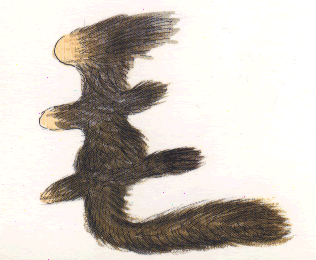 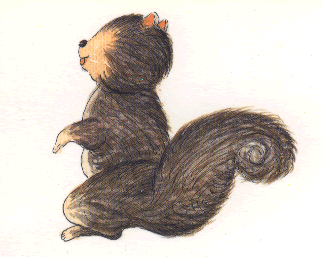 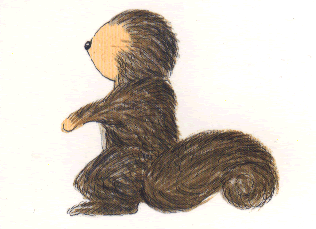 毛
máo
hairy
毛衣
máo  yī
sweater
风衣
fēng yī
Windproof jacket
雨衣
yǔ      yī
rain coat
雪衣
xuě      yī
snow coat
大衣
dà       yī
big coat
Homework  Due date: 25th May Friday
Copy the vocabulary. Each vocabulary for 3 times.
Example：
风衣 风 衣 风衣 fēng yī， wind proof jacket

Vocabulary: 衣，大衣，雨衣，雪衣，風衣，毛衣